Update: 05/21/2019
Observation vs. Week-2 LSR3 Forecast
           Daily LSR3 OBS                          Weekly LSR3
For March, April, May 2019

Selected OBS: Most of daily OBS with LSR3 > 100

      :  OBS LSR3 within the shapes of the week-2 forecast (72%)

Right column: Daily OBS is in the middle of week 2.
Middle column: Daily OBS is the first day of week 2.

Probability forecast: 35%, 50%, and 75% change above normal
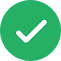 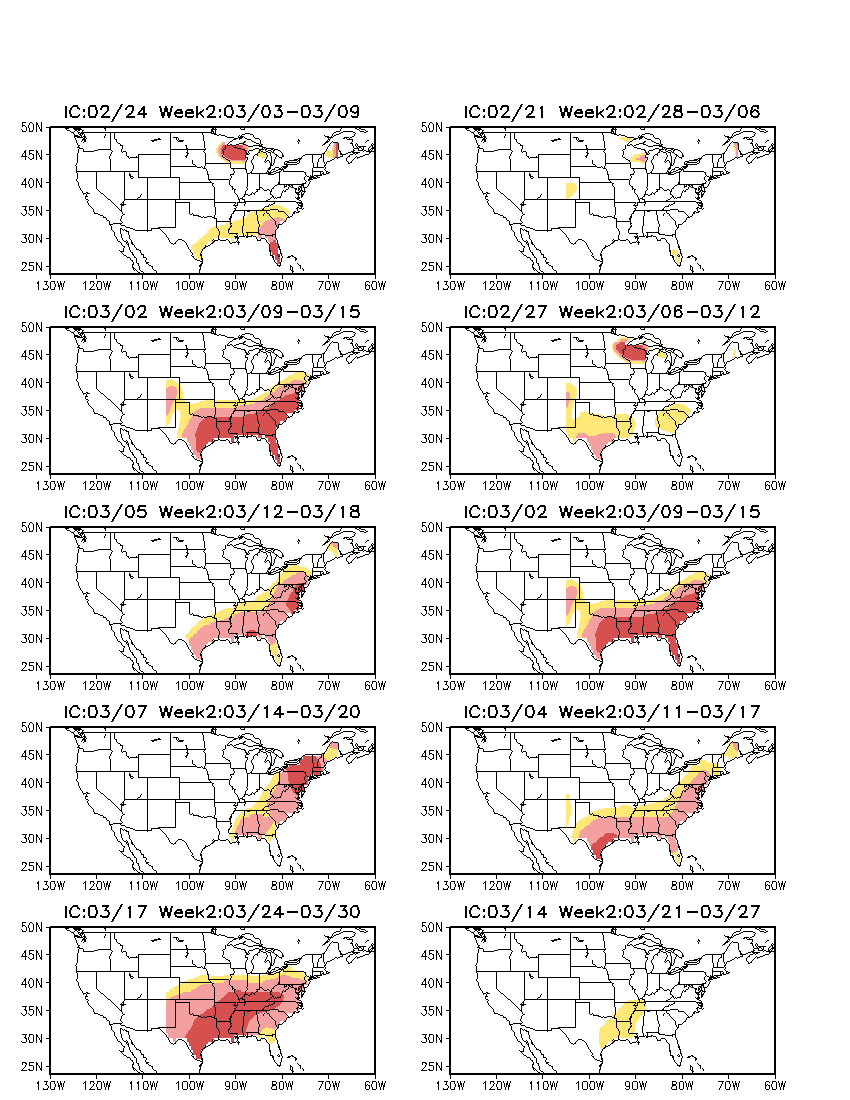 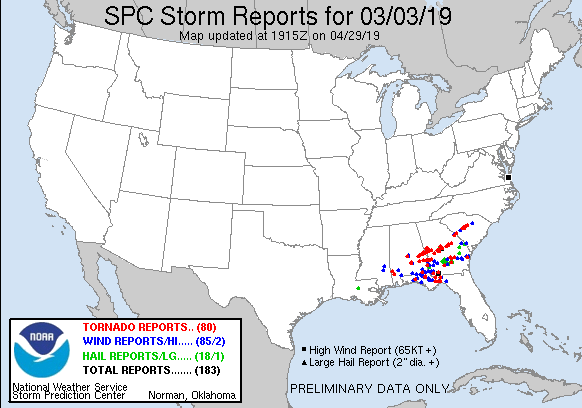 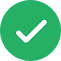 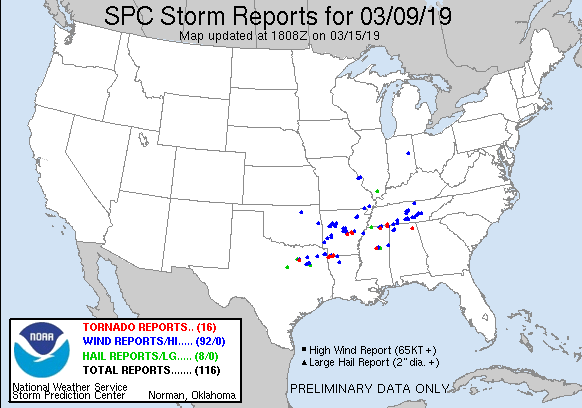 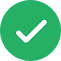 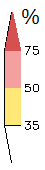 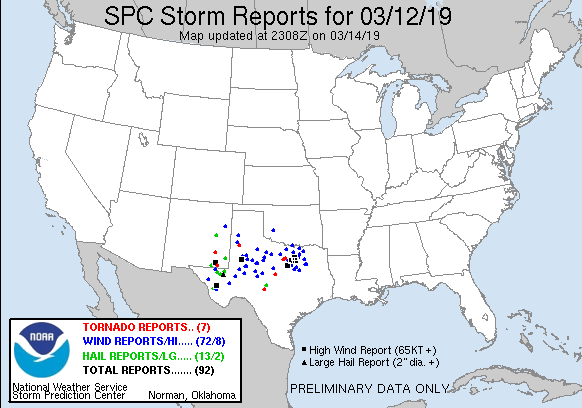 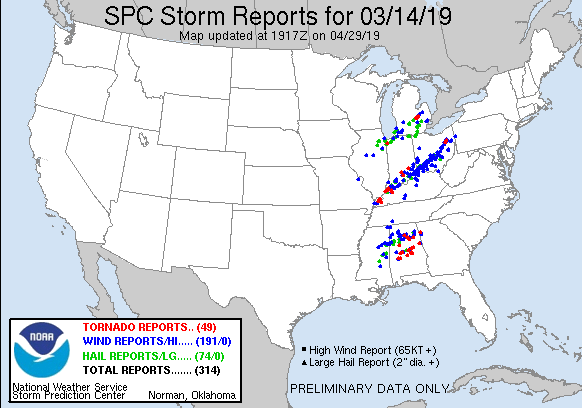 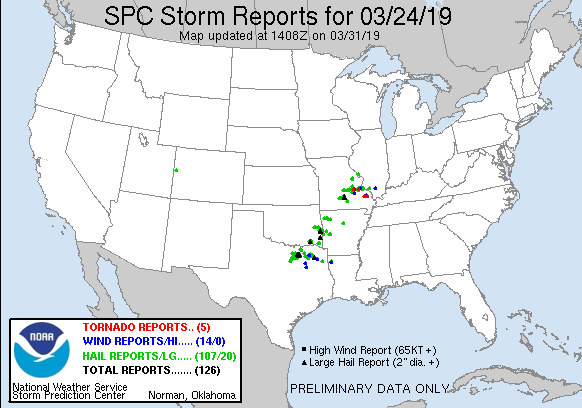 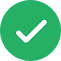 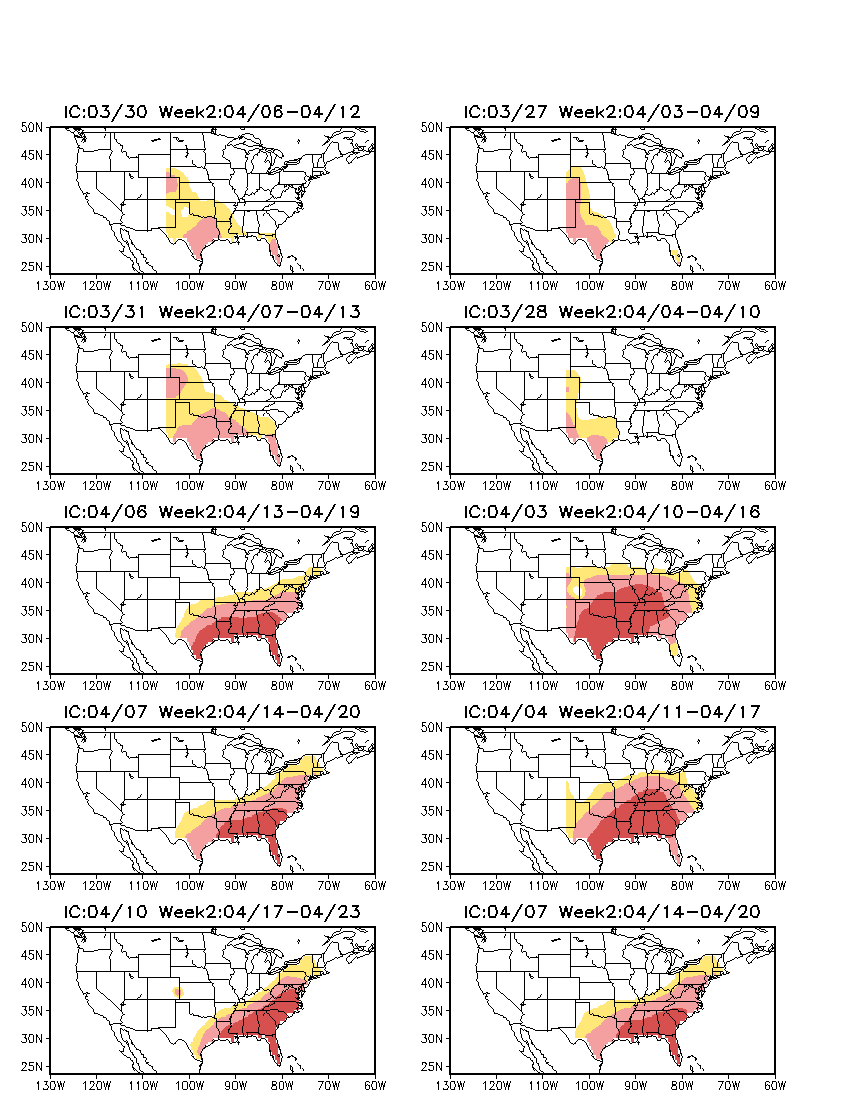 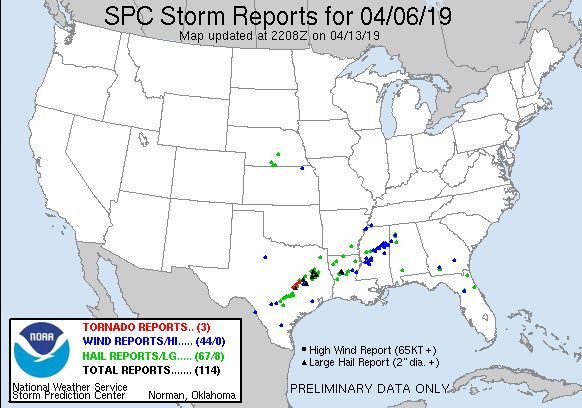 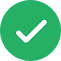 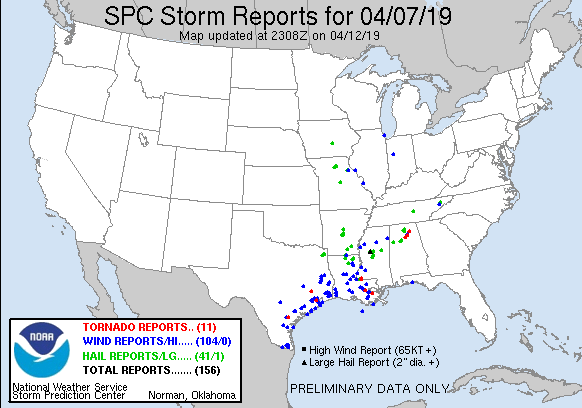 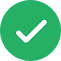 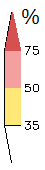 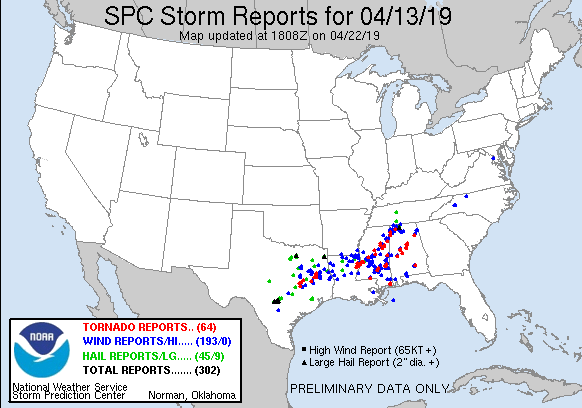 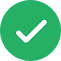 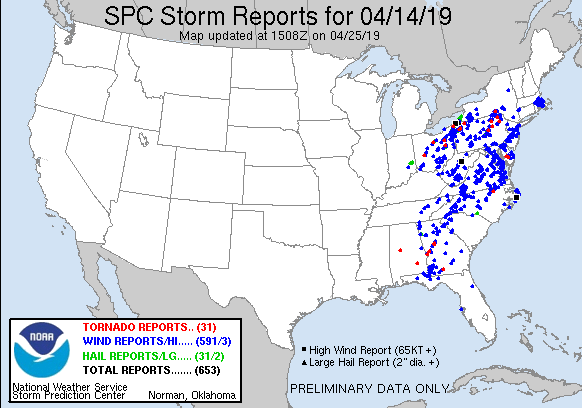 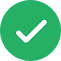 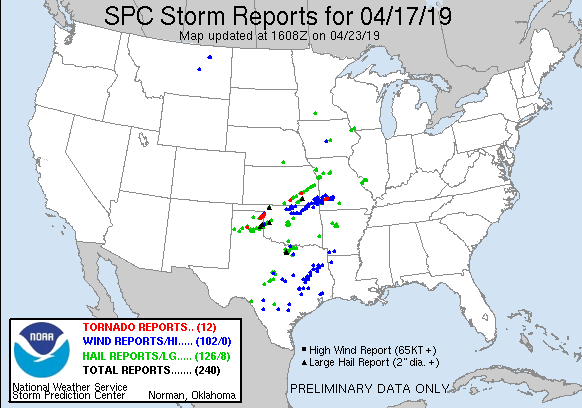 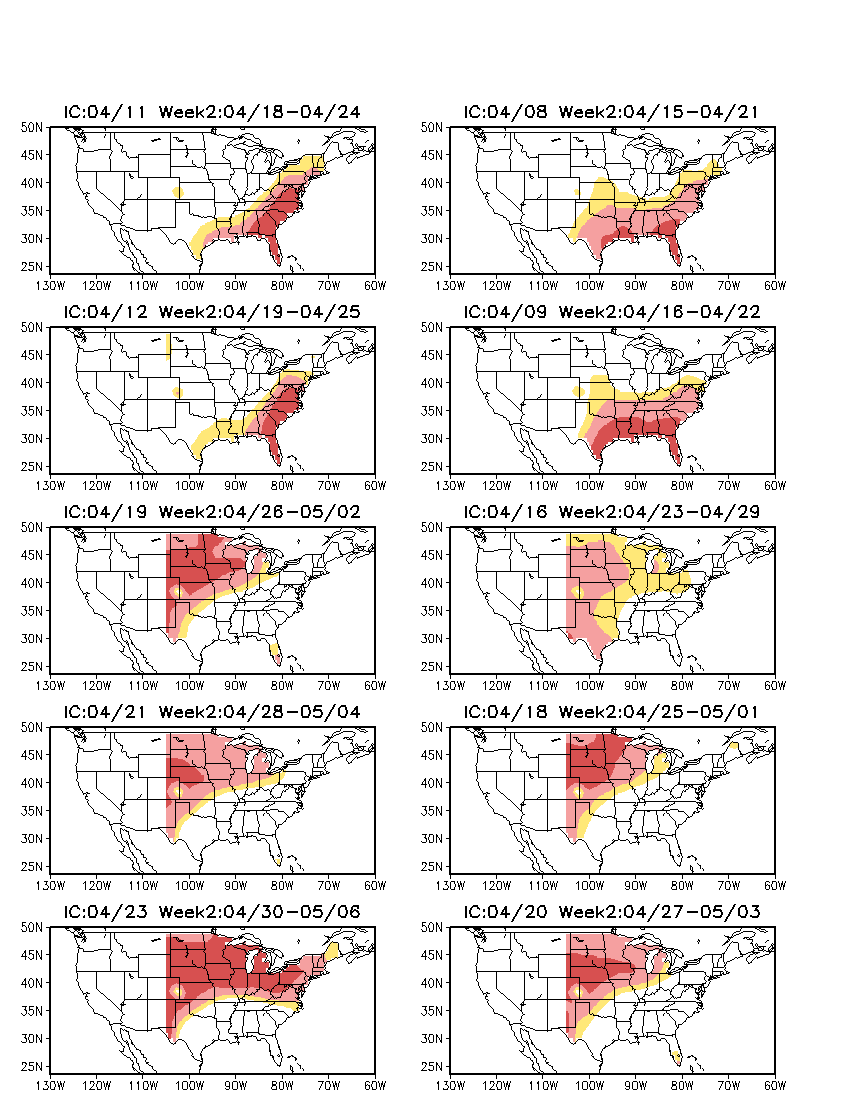 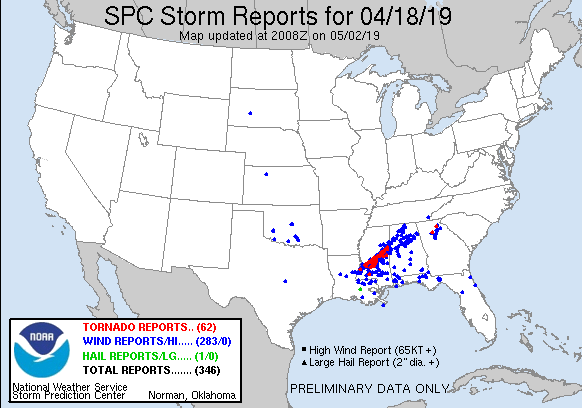 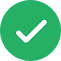 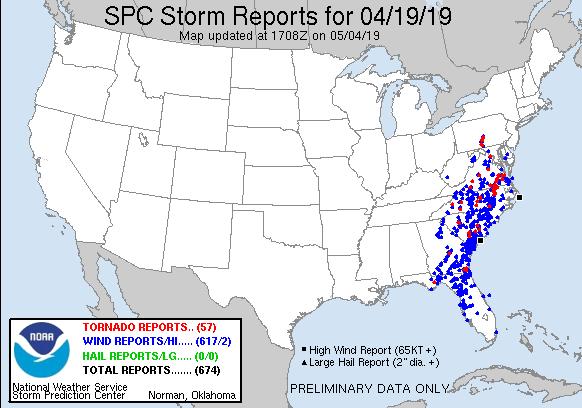 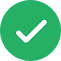 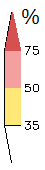 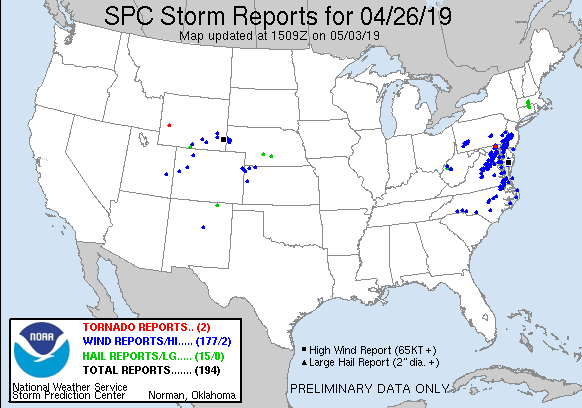 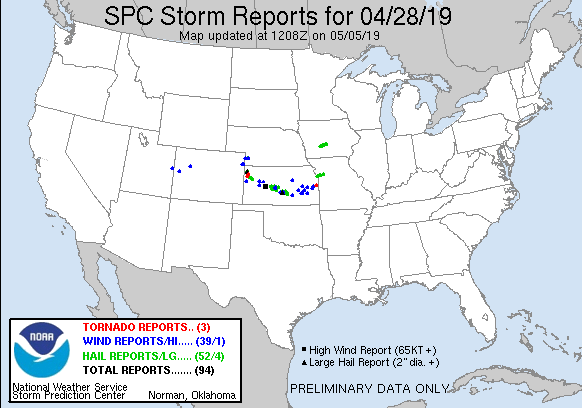 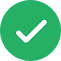 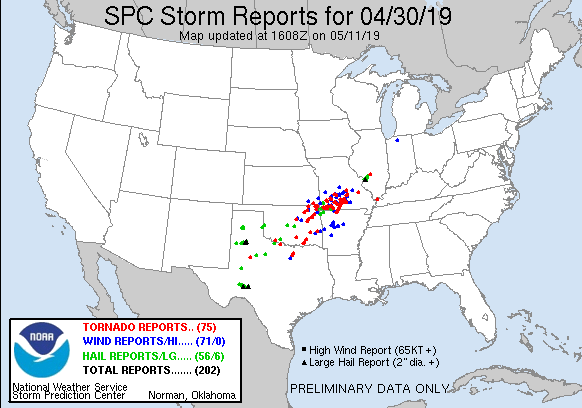 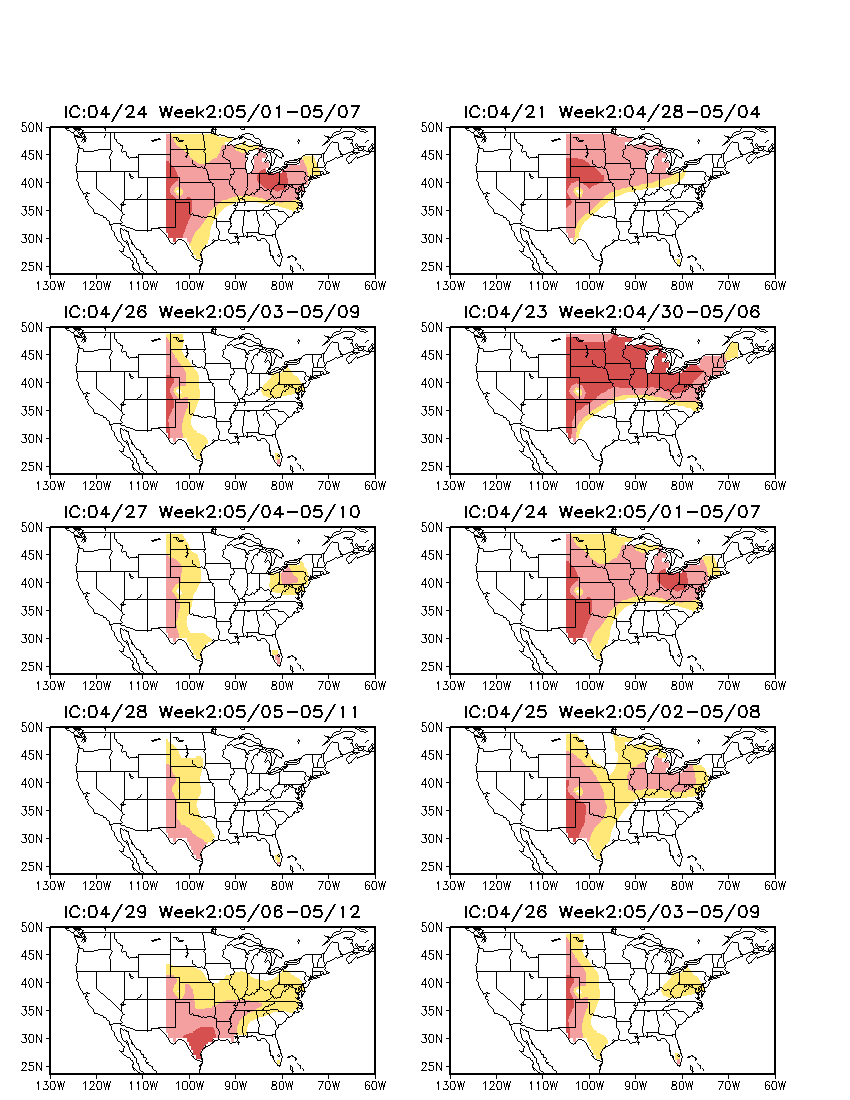 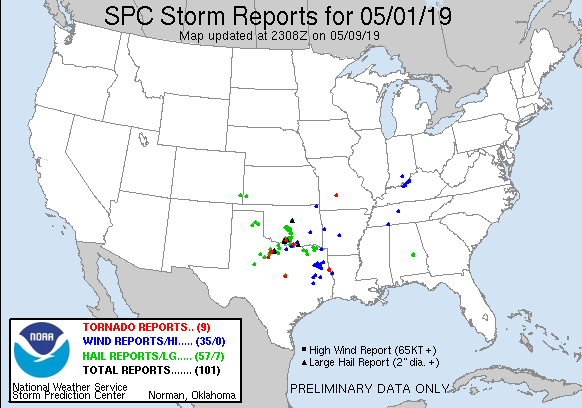 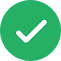 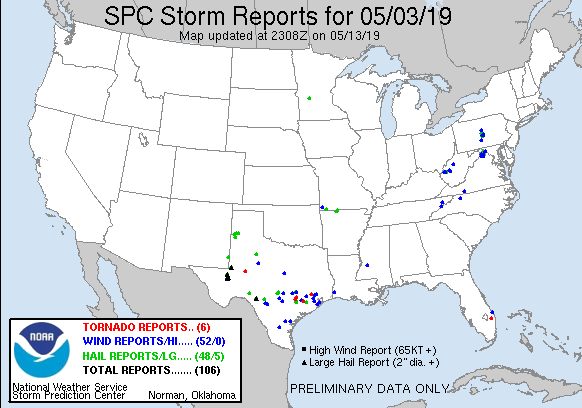 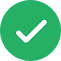 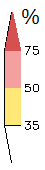 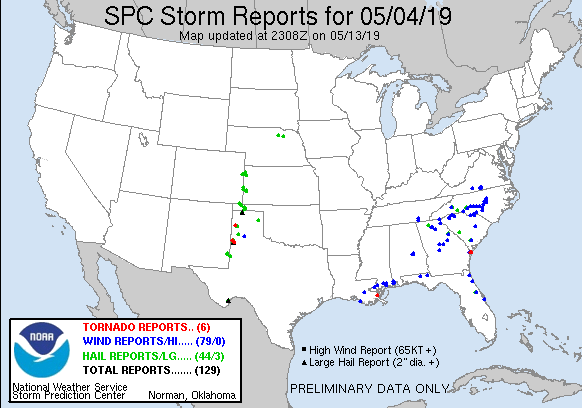 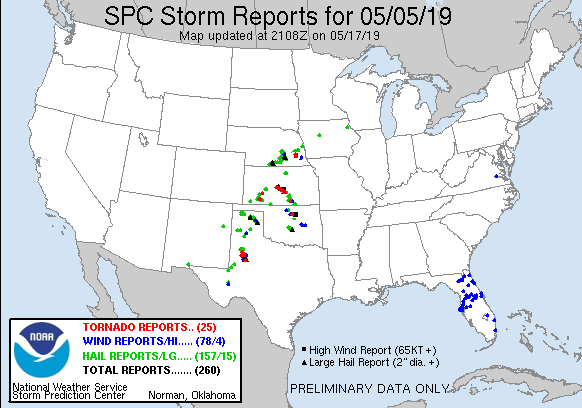 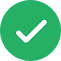 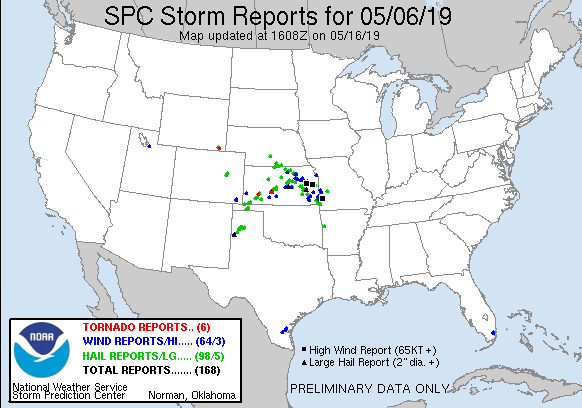 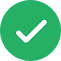 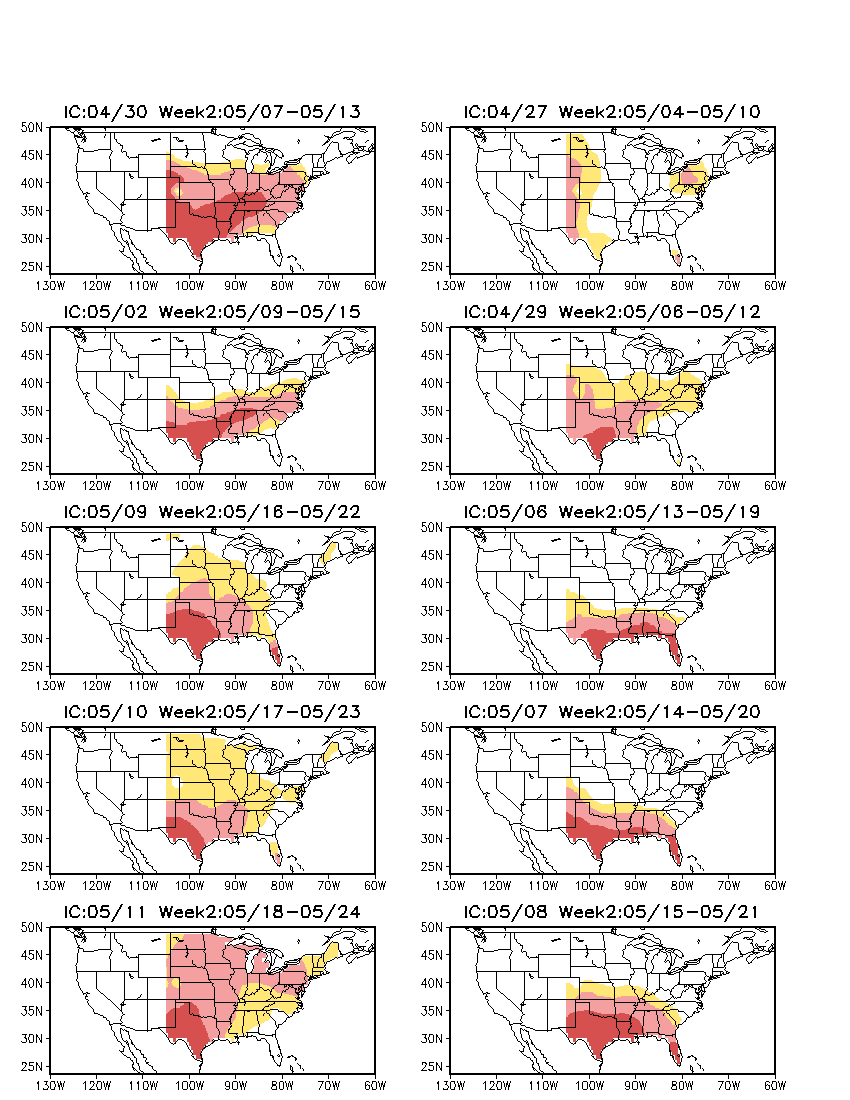 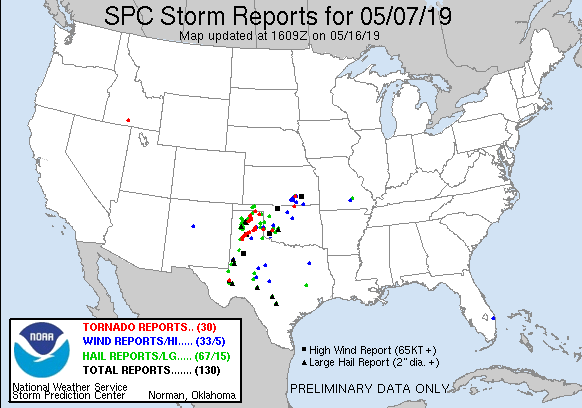 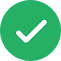 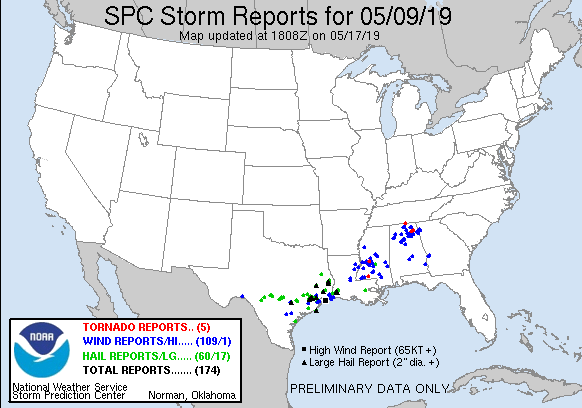 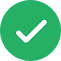 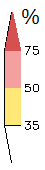 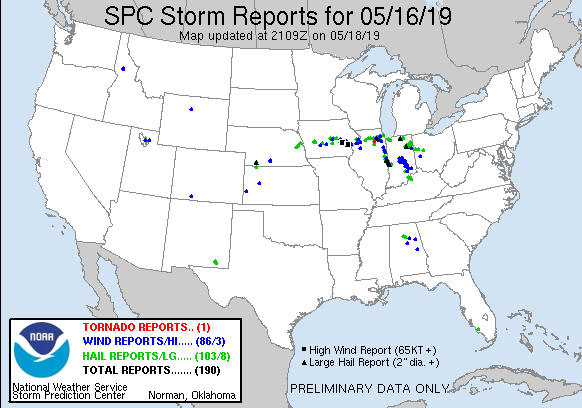 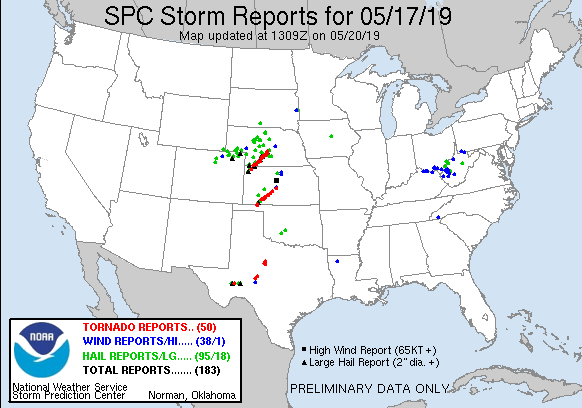 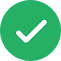 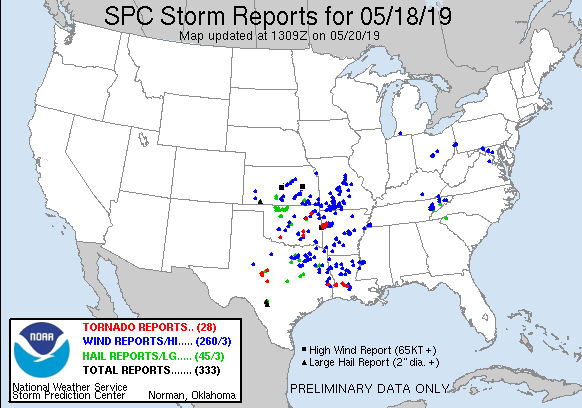 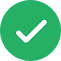 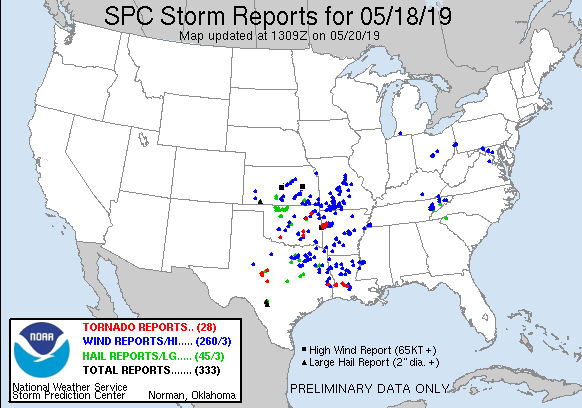 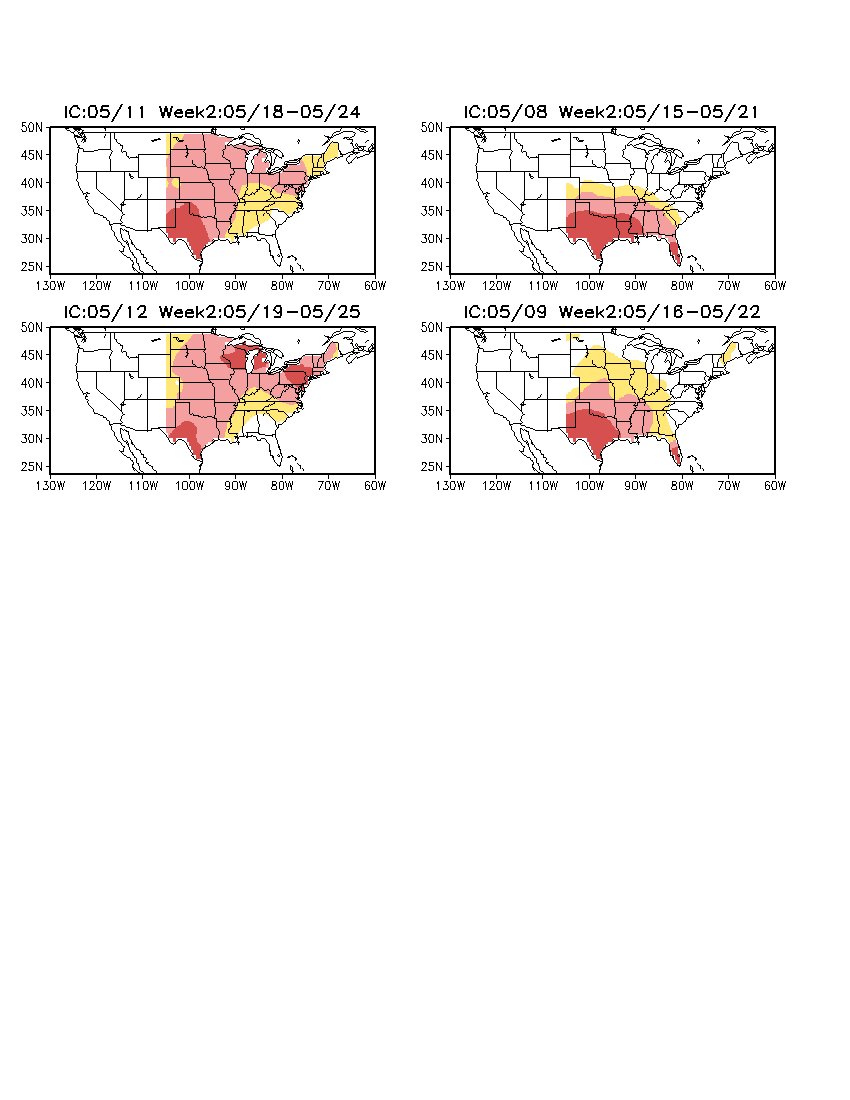 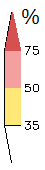 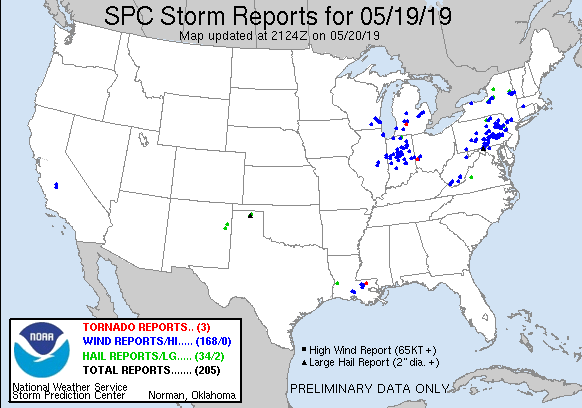